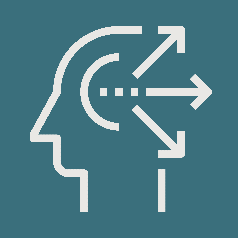 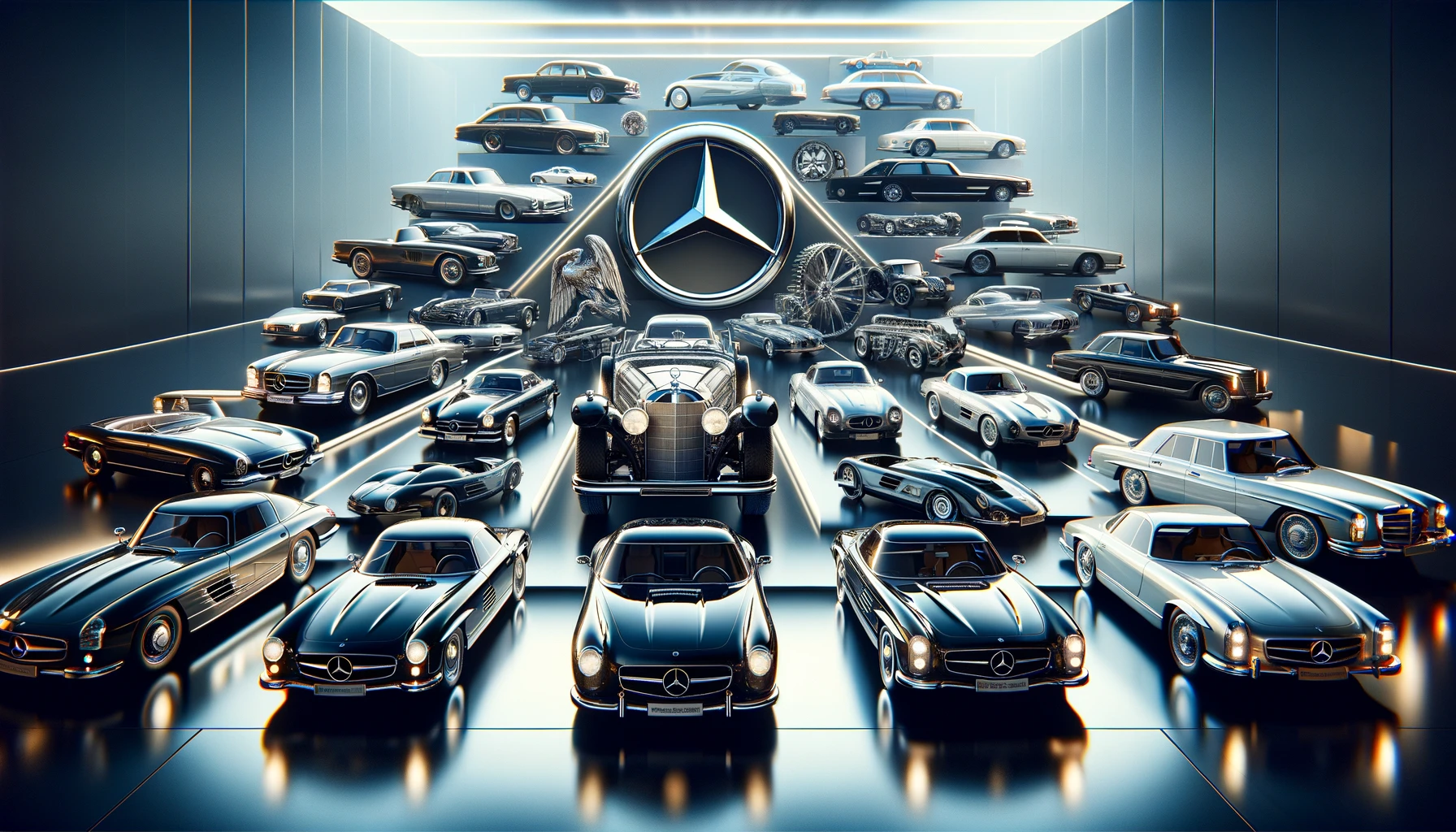 PESTLE
ANALYSIS 
Mercedes -
Benz
www.strategypunk.com
PESTLE ANALYSIS – Mercedes-Benz 2024
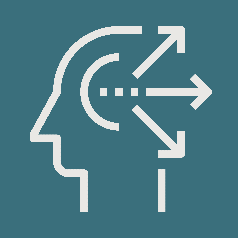 P
POLITICAL
POLITICAL FACTORS
E
ECONOMIC
S
SOCIAL
Political stability, government policies, trade agreements, tariffs, and sanctions are crucial to Mercedes-Benz's operations and market access.
Trade tensions between the U.S. and China have led to higher tariffs, affecting pricing and profitability.
Increasing focus on reducing carbon emissions and promoting sustainable transportation leads to stricter regulations.
Investments in electric and hybrid vehicle technologies are driven by government regulations on fuel efficiency and emissions.
E
ENVIRONMENTAL
T
TECHNOLOGICAL
L
LEGAL
www.strategypunk.com
PESTLE ANALYSIS – Mercedes-Benz 2024
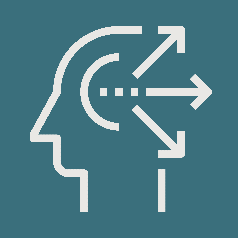 P
POLITICAL
ECONOMIC FACTORS
E
ECONOMIC
S
SOCIAL
GDP growth, inflation rates, and consumer purchasing power significantly influence luxury vehicle demand.
Economic downturns lead to reduced sales as consumers become cautious with spending.
Currency fluctuations impact profitability due to operations in various countries.
A strong euro may dampen demand by making vehicles more expensive in foreign markets.
E
ENVIRONMENTAL
T
TECHNOLOGICAL
L
LEGAL
www.strategypunk.com
PESTLE ANALYSIS – Mercedes-Benz 2024
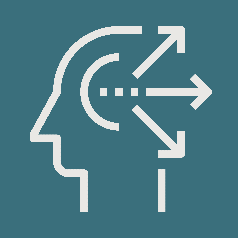 P
POLITICAL
SOCIAL FACTORS
E
ECONOMIC
S
SOCIAL
Shifting consumer preferences and demographic changes necessitate adaptations in marketing and product offerings.
The rise of ride-sharing services results in declining car ownership among younger consumers.
Investments in mobility services to adapt to environmental consciousness and changing consumer behaviors.
Focus on appealing to tech-savvy, environmentally conscious millennials and Gen Z.
E
ENVIRONMENTAL
T
TECHNOLOGICAL
L
LEGAL
www.strategypunk.com
PESTLE ANALYSIS – Mercedes-Benz 2024
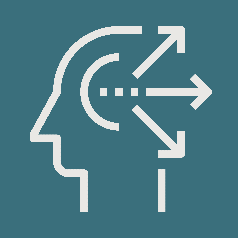 P
POLITICAL
TECHNOLOGICAL FACTORS
E
ECONOMIC
S
SOCIAL
Advances in electric powertrains, autonomous driving, and connected car technologies drive industry innovation.
Heavy investment in research and development to maintain a competitive edge.
The EQ sub-brand focuses on electric vehicles; its partnership with NVIDIA enhances AI and autonomous driving.
Significant resources allocated to keep pace with competitors like Tesla and BMW.
E
ENVIRONMENTAL
T
TECHNOLOGICAL
L
LEGAL
www.strategypunk.com
PESTLE ANALYSIS – Mercedes-Benz 2024
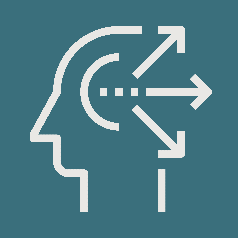 P
POLITICAL
LEGAL FACTORS
E
ECONOMIC
S
SOCIAL
Compliance with safety, emissions, and consumer protection laws is critical to avoid fines and reputational damage.
Increased scrutiny and investment in cleaner technologies following industry-wide emissions scandals.
The importance of adhering to environmental regulations to maintain consumer trust.
Legal requirements shape product development and compliance strategies.
E
ENVIRONMENTAL
T
TECHNOLOGICAL
L
LEGAL
www.strategypunk.com
PESTLE ANALYSIS – Mercedes-Benz 2024
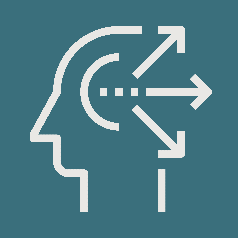 P
POLITICAL
ENVIRONMENTAL FACTORS
E
ECONOMIC
S
SOCIAL
Climate change and sustainability goals influence industry transformation.
Commit to carbon neutrality by 2039 and offer electric versions of all models by 2022.
Investment in electric vehicle production and circular economy principles.
Focus on using recycled materials and improving battery recycling processes.
E
ENVIRONMENTAL
T
TECHNOLOGICAL
L
LEGAL
www.strategypunk.com